System Operator Collaboration and Navigating the Transition
Luke Robinson
16th October 2024
System Operator collaboration
Collaboration of six system operators, led by their CEOs, and supported by a rotating Executive Director role and technical Designates and engagement with partner organisations. 
Overarching objective is to enable operations of 100% IBR power systems.
Collaboration is through:
Revision and delivery of the Research Agenda
Technical engagements including secondments & development of knowledge sharing briefs 
Collaboration with CSIRO and others
2
Research Agenda review
The Research Agenda, published in 2021, is a foundational, objective document detailing cutting-edge research challenges guiding SO collaboration and research priorities.
System Operators are putting greater priority on progress to deliver outcomes that assist with the transition, mitigate operational risks, and help demonstrate how to operate (very) high VRE/ IBR/ DER systems. 
The is being undertaken by:
Aligning on relevant research questions + new relevant topics
Identifying shared priorities to focus our efforts
Working together to address shared priorities to deliver tangible outcomes
Demonstrating & sharing what is needed to operate with very high renewables…
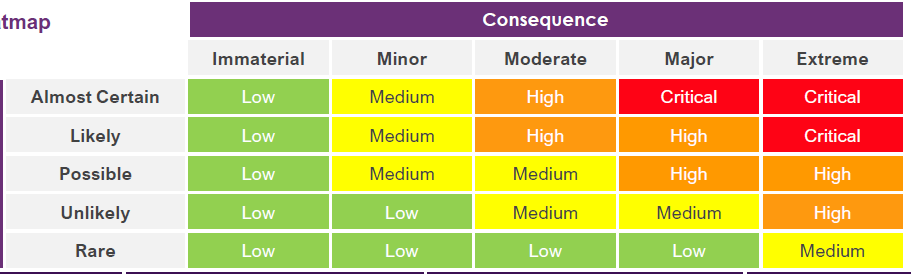 3
[Speaker Notes: Key risks:
Ability to maintain security & reliability incl. resource adequacy 
Adequacy of operational tools & systems
System restoration / restart capability]
Key topics
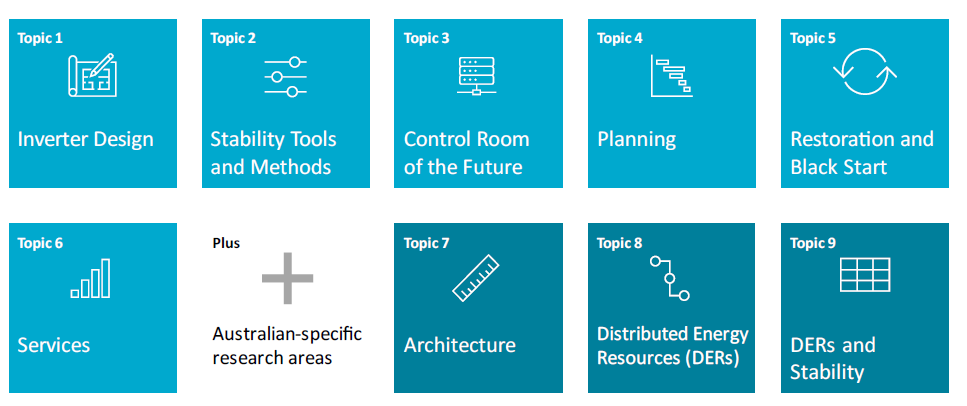 CSIRO / AEMO / UNSW collaboration to test household PV, BESS, EV and load devices helping refine models used by AEMO use to plan and operate the system.
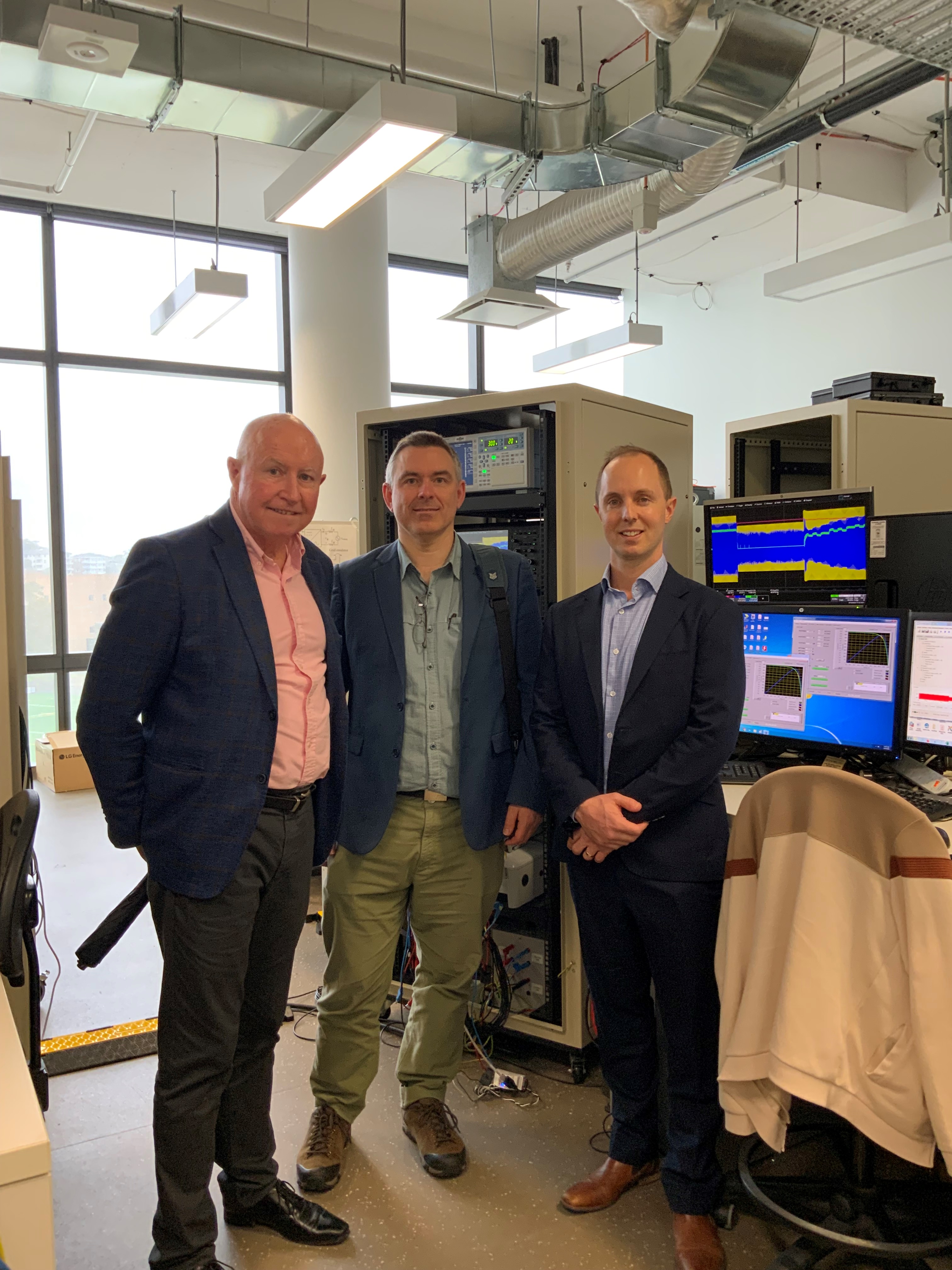 4